Klinická terminologie
+latinské předložky s ABLATIVEM
+aBLATIV singuláru všech latinských deklinací
Ablativ a latinské předložky s ablativem
Předložky IN (v, , na, při; do) a SUB (pod) se pojí s akuzativem i ablativem:
-> KAM? = akuzativ
-> KDE? KDY? = ablativ
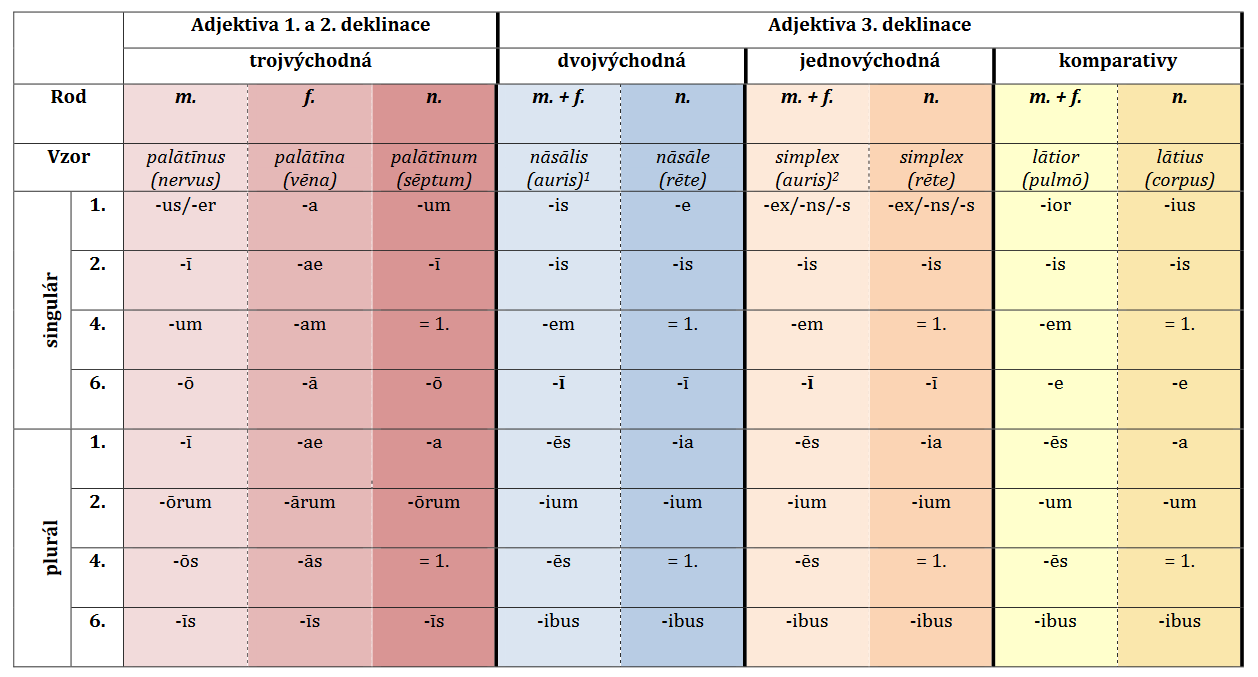 Vyjádření nejistoty lékaře			§9.10
v klinických dokumentech se míra nejistoty vyjadřuje opisně
podezření
suspicio, ionis, f. + gen. (nemoc, porucha, poranění,...)
suspicio commotionis cerebri
nom. (nemoc, porucha, poranění,...) + adj. suspectus, a, um
commotio cerebri suspecta

pravděpodobnost
verisimiliter (zkratka vs.)
commotio cerebri, vs.
Klinická terminologie
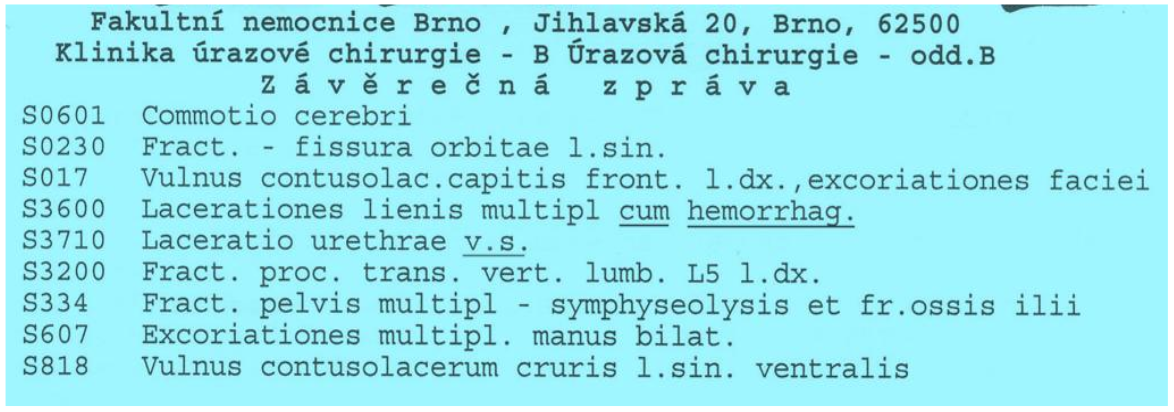 Slovotvorba
Odvozování slov pomocí prefixů (předpon – připojují se před kořen slova) a sufixů (přípon-připojují se ke genitivnímu kmeni pův. slova) -> úprava/změna významu slova
 př: infraorbitalis